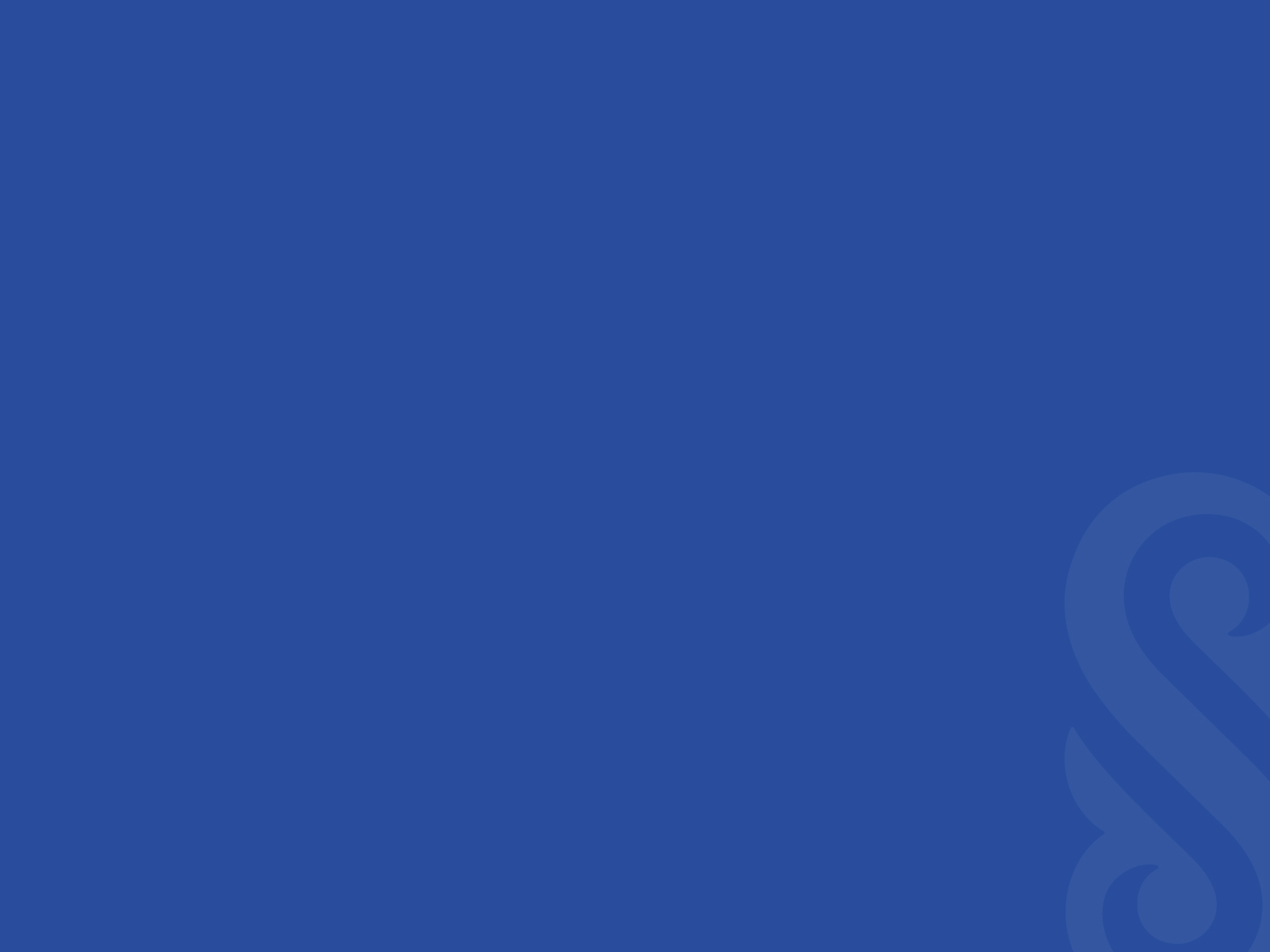 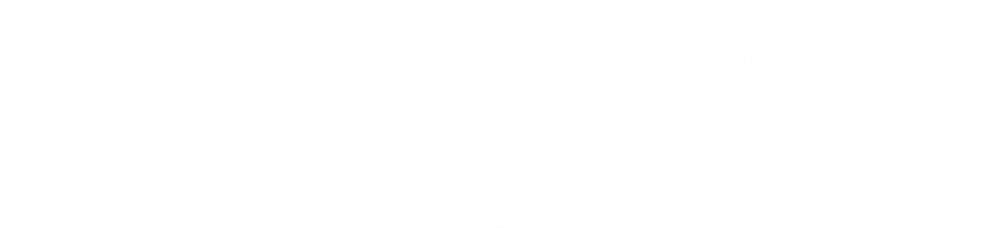 СНЕ6101 Ароматты көмірсутектерді өндіру технологиясы
Оқытушы: Керимкулова Айгуль Жадраевна хим.ғыл.канд., «Химиялық және биохимиялық инженерия» кафедра қауымдастырылған профессорыkerimkulova07@mail.ru
Мазмұны
Ароматты көмірсутектер өндірісіндегі технологиялық процестердің жабдықтары. 
Мұнай-газ өңдеу мен мұнайхимияның негізгі процестерін жіктеу схемасы
Техникалық азот өндірісі.
Дәріс аяқталған соң Сіз білесіз:
1. Ароматты көмірсутектер технологиясында қолданылатын жабдықтардың негізгі топтарын.
2. Реактор құрылғыларының жіктелуін.
3. Ароматты көмірсутектерді өңдеуде қолданылатын массаалмасу процестерін.
4. Буландырғыштар
5. Конденсаторлар  
6. Дросселдер  
4. Азот алудың технологиялық процесін.
Ректификациялық бағаналарды пайдаланудан бұрын келесі жұмыстарды жүзеге асырады
Жылуалмастырғыштар
Жылуалмастырғыш аппараттар
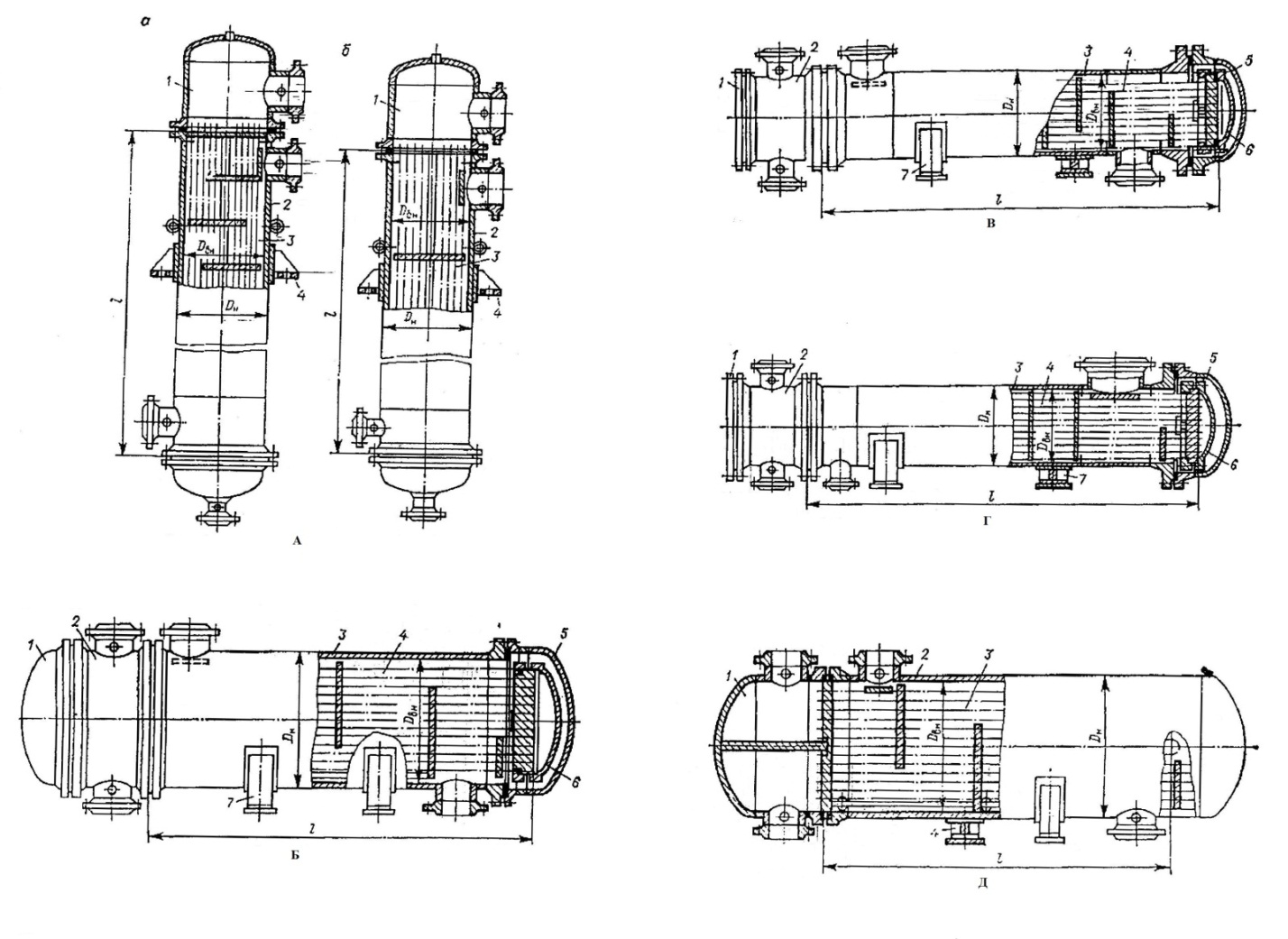 Химиялық процестер
Реакторлық құрылғыларды жіктеу
Құбырлы реакторлар
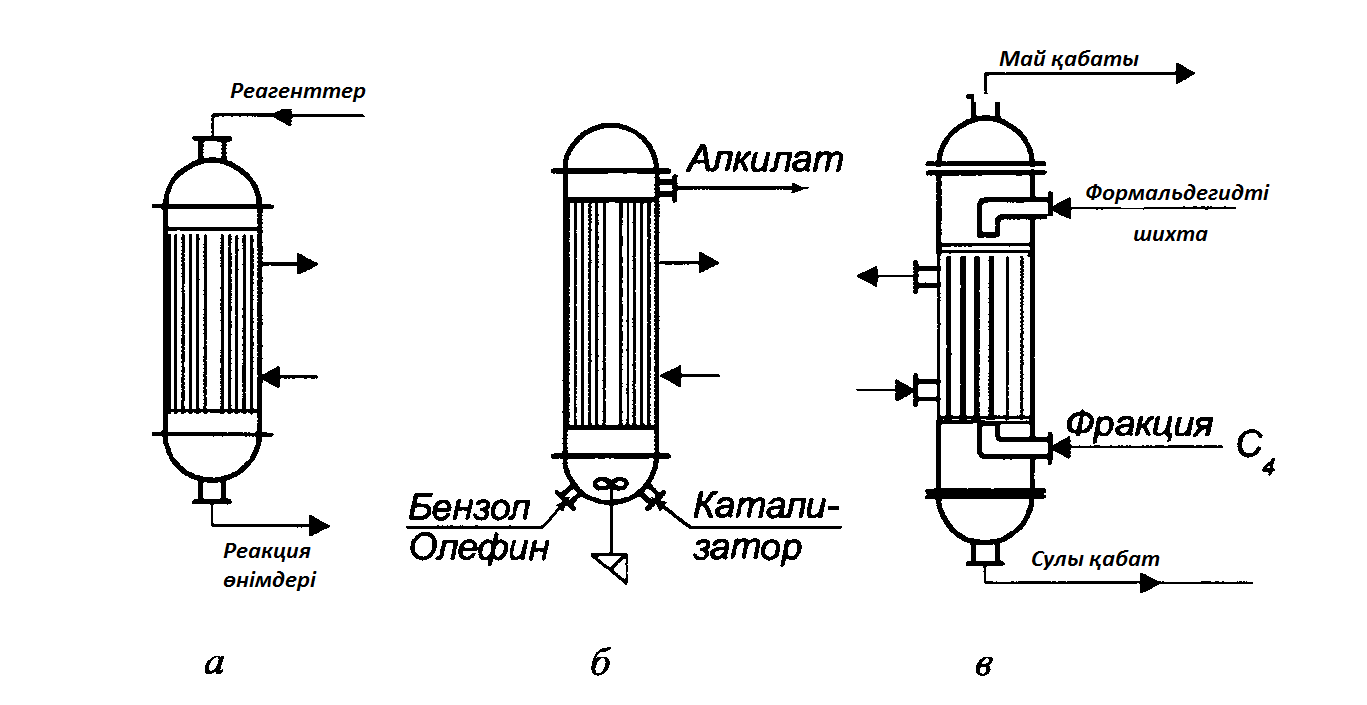 Бағаналы реакторлар
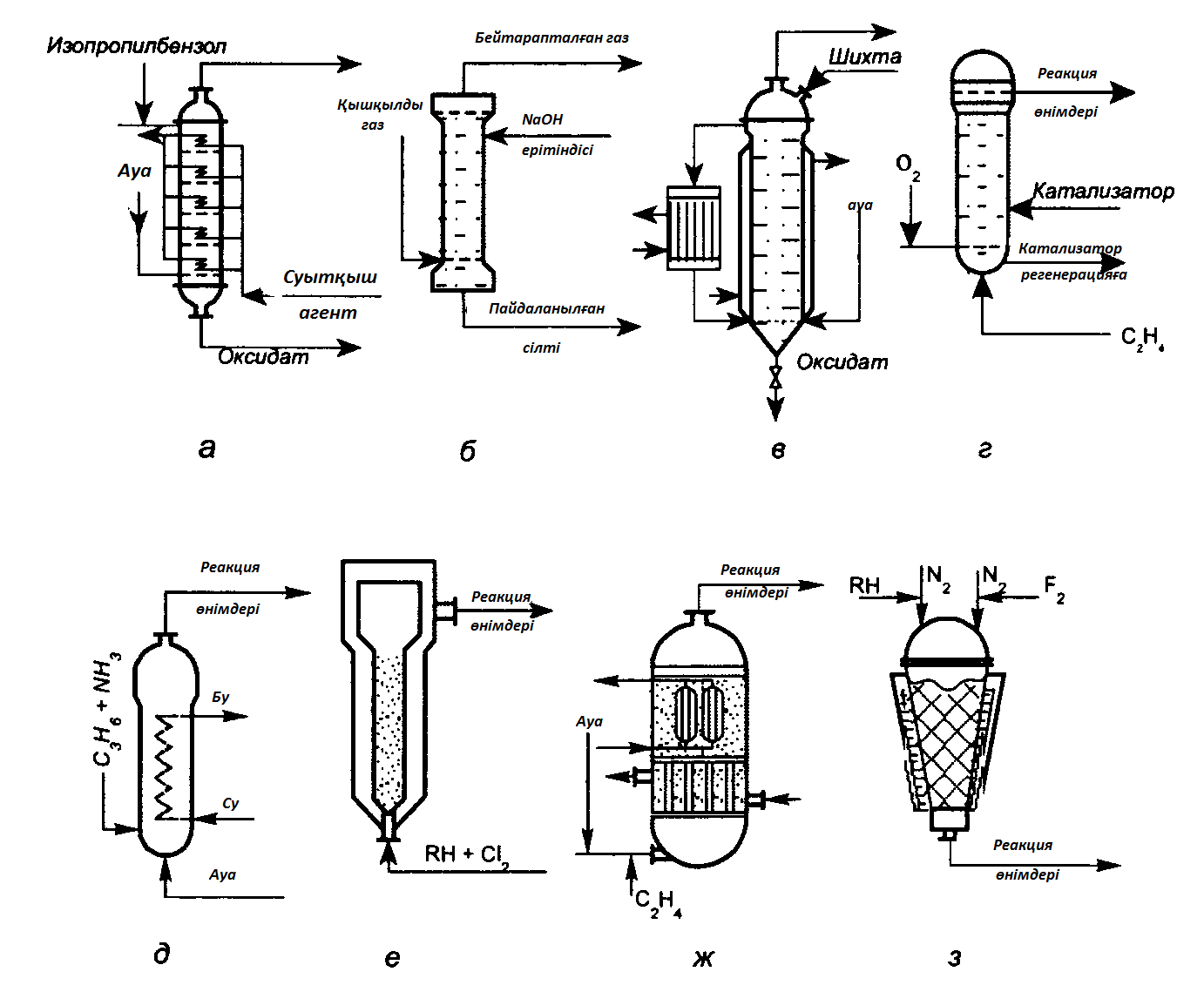 Реакциялық камералар
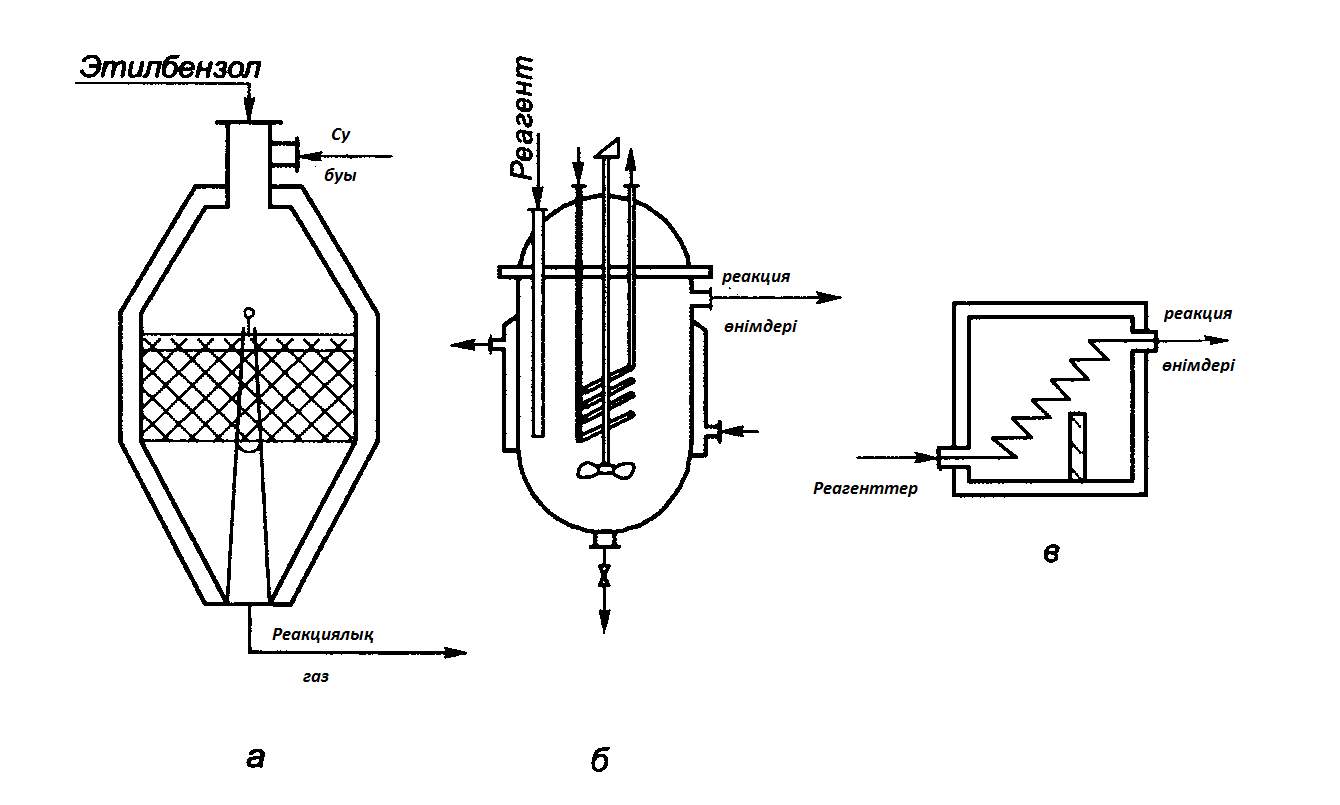 Техникалық азот өндіру қондырғысы
Бақылау сұрақтары
НАЗАРЛАРЫҢЫЗҒА РАХМЕТ!